Bottom Line: Democracy & Authority in the Gilded Age
Democracy
Freedom is defined as complete economic liberty
Democracy means the government staying out of the way of your economic liberty
Democracy means voting (for whites…for men...)
Authority
Federal government should be small
Presidents should be caretakers
Federal government should get out of the way of economic freedoms
Progressivism: A Response to the Changes in Democracy Happening During the Gilded Age
What is Progressivism?
“A fluid and complex set of beliefs, Progressivism occupied a broad political spectrum that ranged from socialists who advocated state control of the economy, to forward-looking businessmen who realized that workers must be accorded a voice in economic decision-making.  But at its core stood a coalition of middle—class reformers, male and female, who sought to humanize capitalism by making it more egalitarian and to reinvigorate democracy but restoring political power to the citizenry and civil harmony to a fractured society.”
1890s-1920s
Relied on belief in social engineering and the promise of science when applied to society
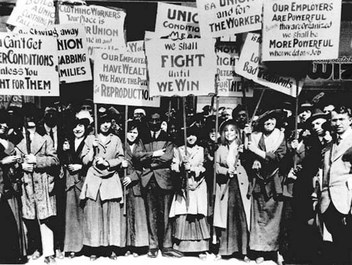 Entities in American Society Post-Gilded Age
What is Democracy to the Progressives?: Industrial Freedom…Not Laissez-Faire
Industrial Freedom: Greater economic protections and freedoms for individuals as both workers and consumers:
Workers:
Better working conditions
Better wages
As Consumers
Safe products
Pure Food and Drug Act 1906
Affordable access to a variety of good/services
Consumption was an entitlement of citizenship
Lays the ground work for New Deal definitions of democracy as partly “freedom from want” 
Democracy is much more than just the right to vote, it entails the promotion of certain civil rights
Like the Radical Republicans
But, while the RRs stressed civil rights in terms of race, the Progressives stress civil rights in terms of social class.
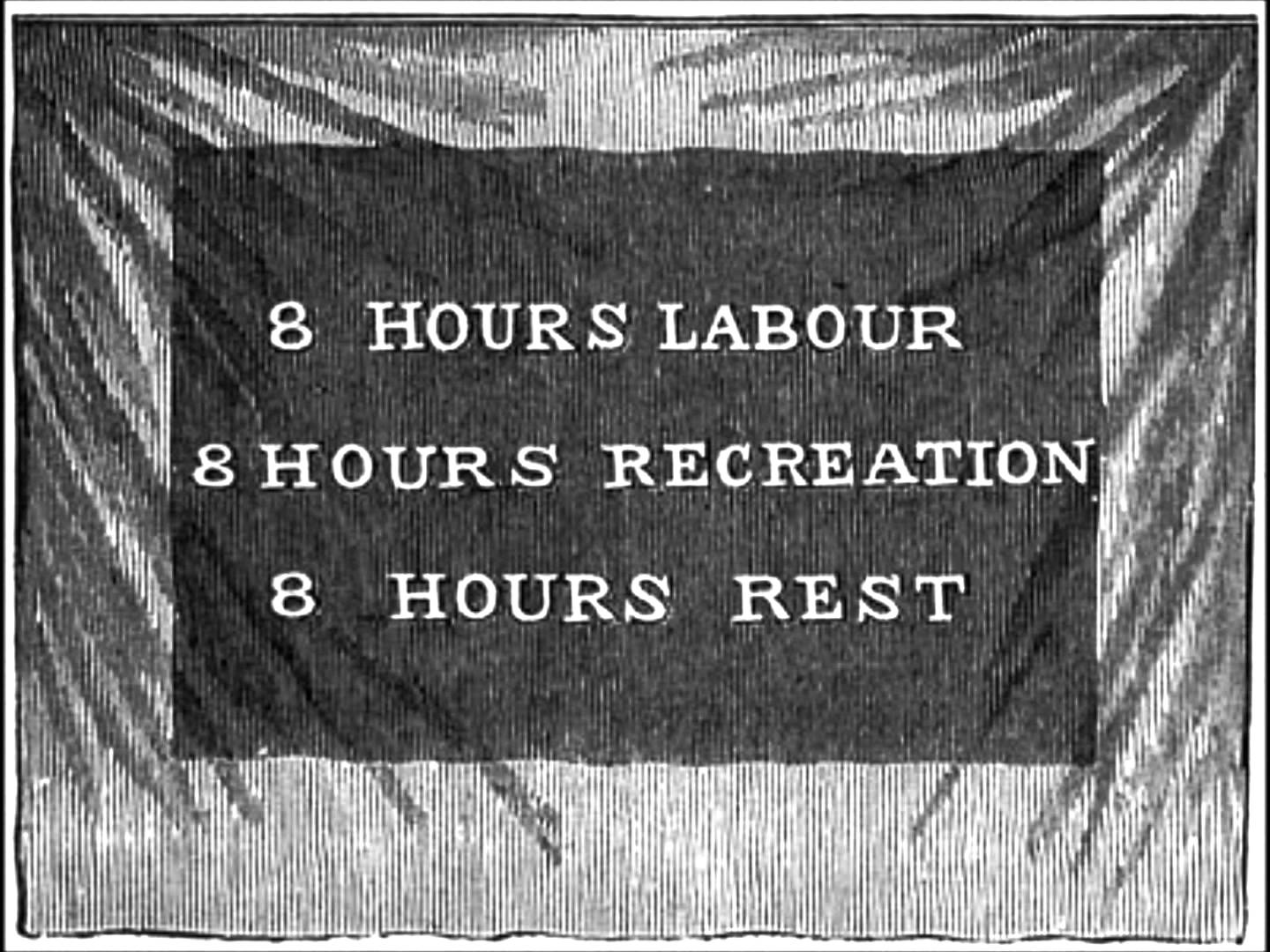 What is Democracy to the Progressives? Purifying the Electorate
Greater political participation among ‘the best and brightest’ Americans will improve our society
Back to the Jeffersonian view, but imbue it with a sense of social engineering 
Get the best and brightest to vote in order to create an ideal society
Expand literacy tests
Let women vote to clean up the immortality in American society
To most Progressives, the “fitness”                                                        of voters, not their absolute                                                        numbers, defined a functioning                                                      democracy
Reversal of past trends since                                                        Jackson to expand the electorate
In the name of perfecting society                                                                and democracy:
Millions of blacks and immigrants were kept off of the voting rolls
Women are given the right to vote in 1920 by the 19th Amendment
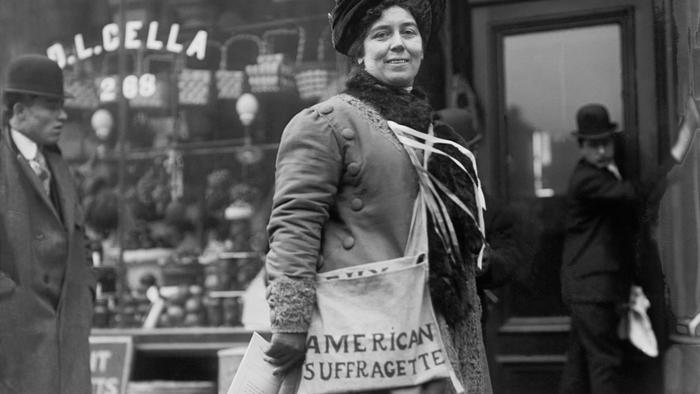 What is Authority to the Progressives? Federal Government Can Be a Tool for the People
Believed that the federal government could be an agent of the people
Like Jackson, Like the Radical Republicans
Federal government should not be an instrument of the corporation, but of the people
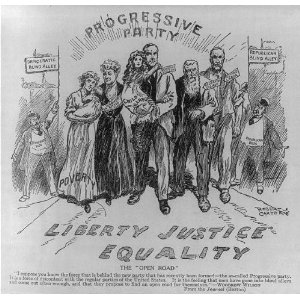 Entities in American Society Post-Gilded Age
What is Authority to the Progressives? Federal Government Can Be a Tool for the People
Add more direct democracy into the federal government
State Level Reforms:
Initiative
Referendum
Recall
Direct Primary
Federal Reforms:
17th Amendment (1913):                                     Direct election of U.S. Senators
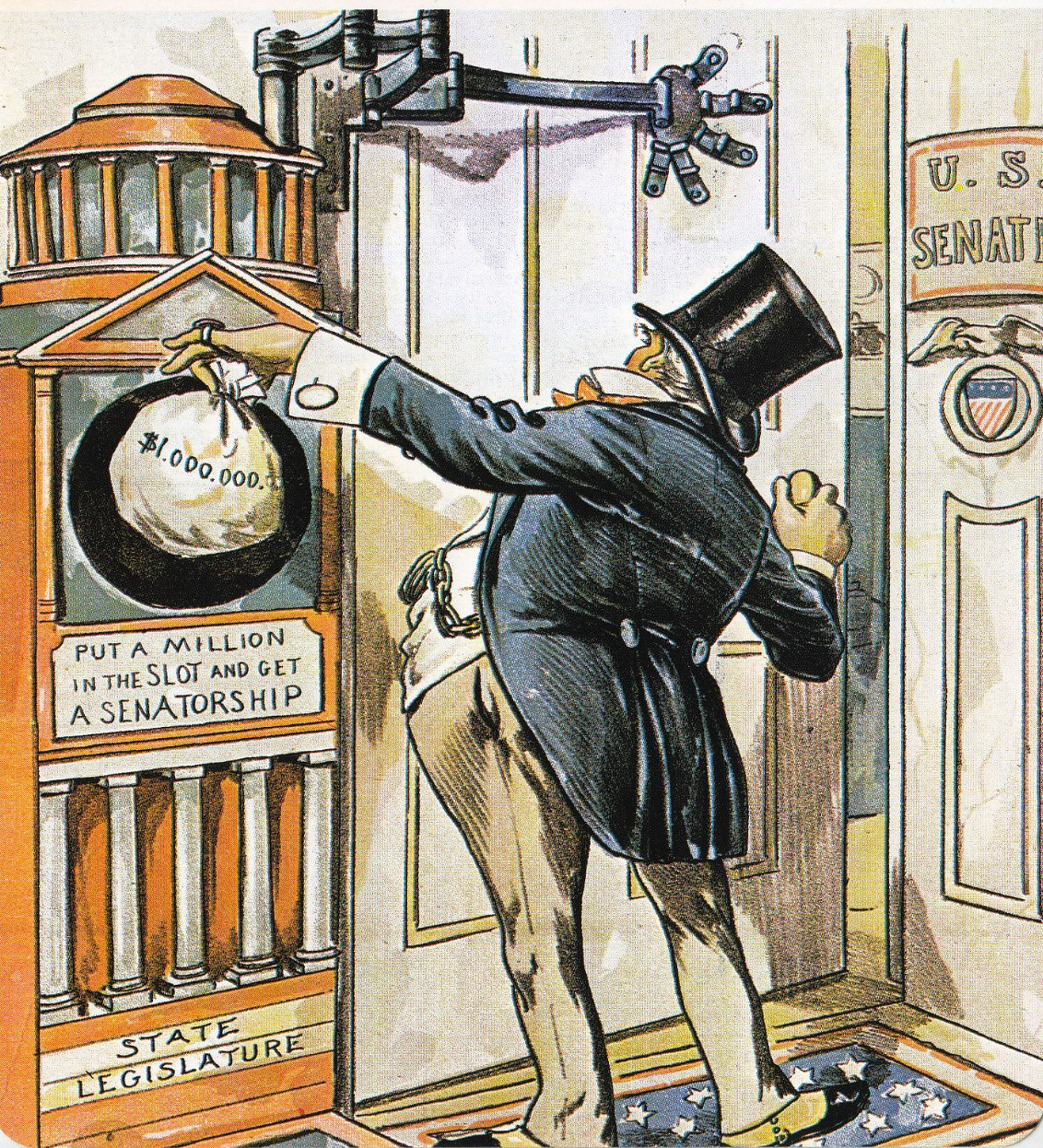 What is Authority to the Progressives? Federal Government Can Be a Tool to Create a Perfect Society
Federal government should be a moral authority and advance the moral protection of the people
Minimum wages
8 Hour Work Days
16th Amendment (1913): Graduated                                                         Income Tax
But, beyond just “cleaning up” society,                                                 they believed that the Federal government                                                       could be used as a tool to make a more                                              “perfect” society
18th Amendment (1919) – Prohibition
19th Amendment (1920) – Women’s Suffrage
Eugenics Laws
Buck v. Bell 1927
The Court ruled that a compulsory sterilization of the “unfit” did not constitute a violation of the 14th amendment due process clause as it was necessary ”for the protection of the health of the state”
Birth Control 
Margaret Sanger and Planned Parenthood
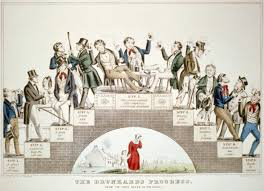 What Kind of Federal Authority do the Progressives Call For?
Large Federal Authority
Federal government should use                                 its power widely and freely
No more care-take Presidents &                                          do nothing Congresses
Ex: Theodore Roosevelt & Woodrow                                        Wilson
Federal Bureaucracy
Influenced scientific thinking at the time, believed that through applying the principles of management, the Federal government should work efficiently
Bureaucratize the federal government and have divisions lead by experts, not political cronies
Create lots of divisions (agencies) charged with carrying out discrete tasks:
Federal Reserve
Federal Trade Commission
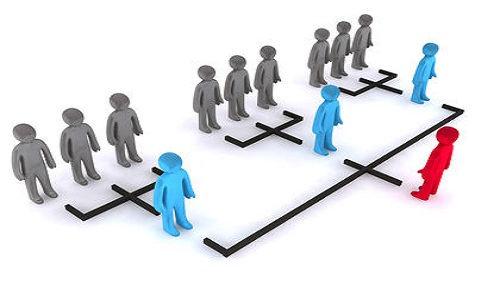 Understandings of Democracy Gilded Age – 1920s & Progressives
Discussion:
The nature of freedom and democracy in the Gilded Age
What Progressivism was
The Progressive view of democracy and authority